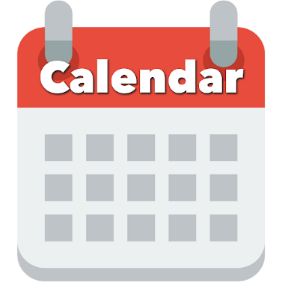 Today:
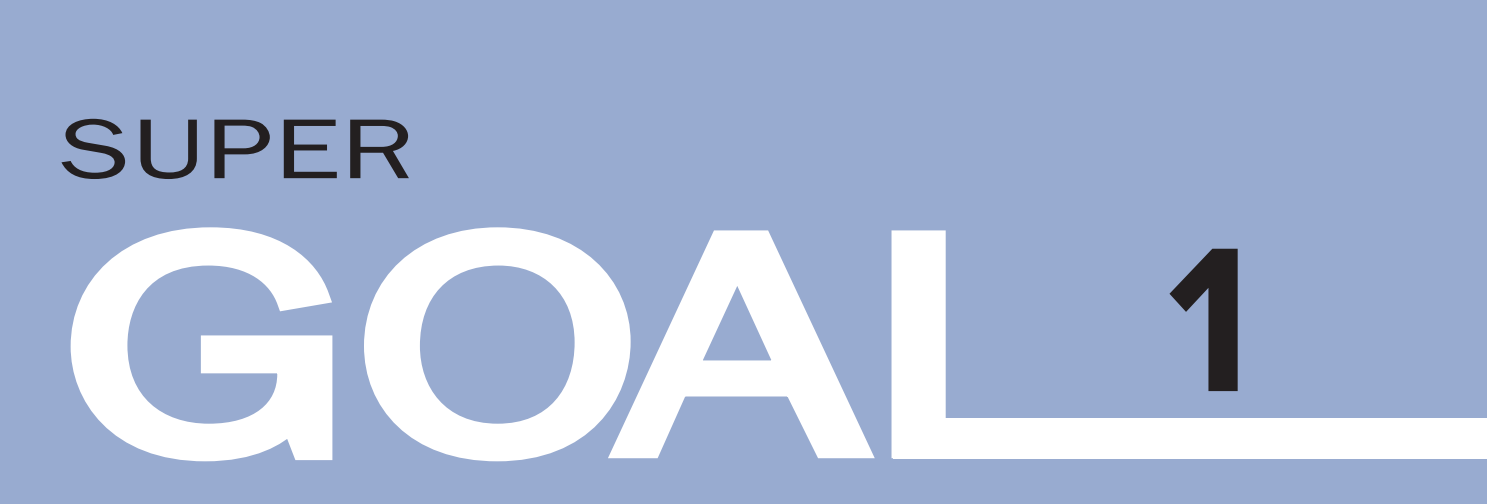 Date:
-      -1444
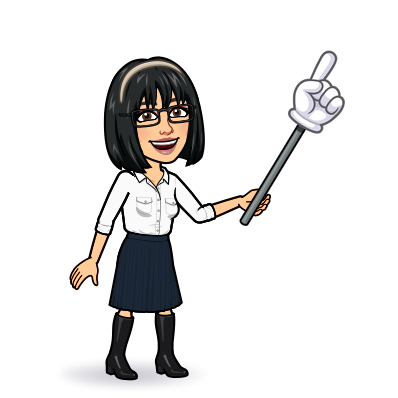 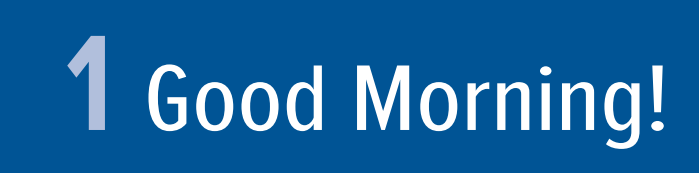 1 Listen & discuss2 pair work
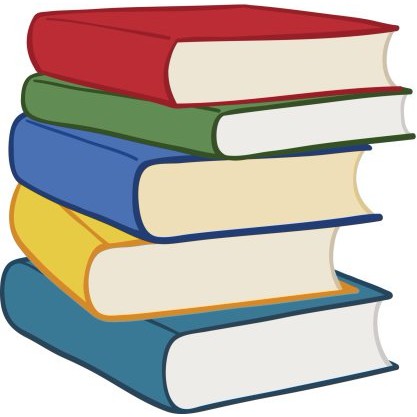 Page 2-3
By: Dalal Al-Juaid
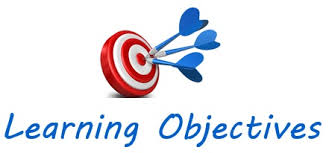 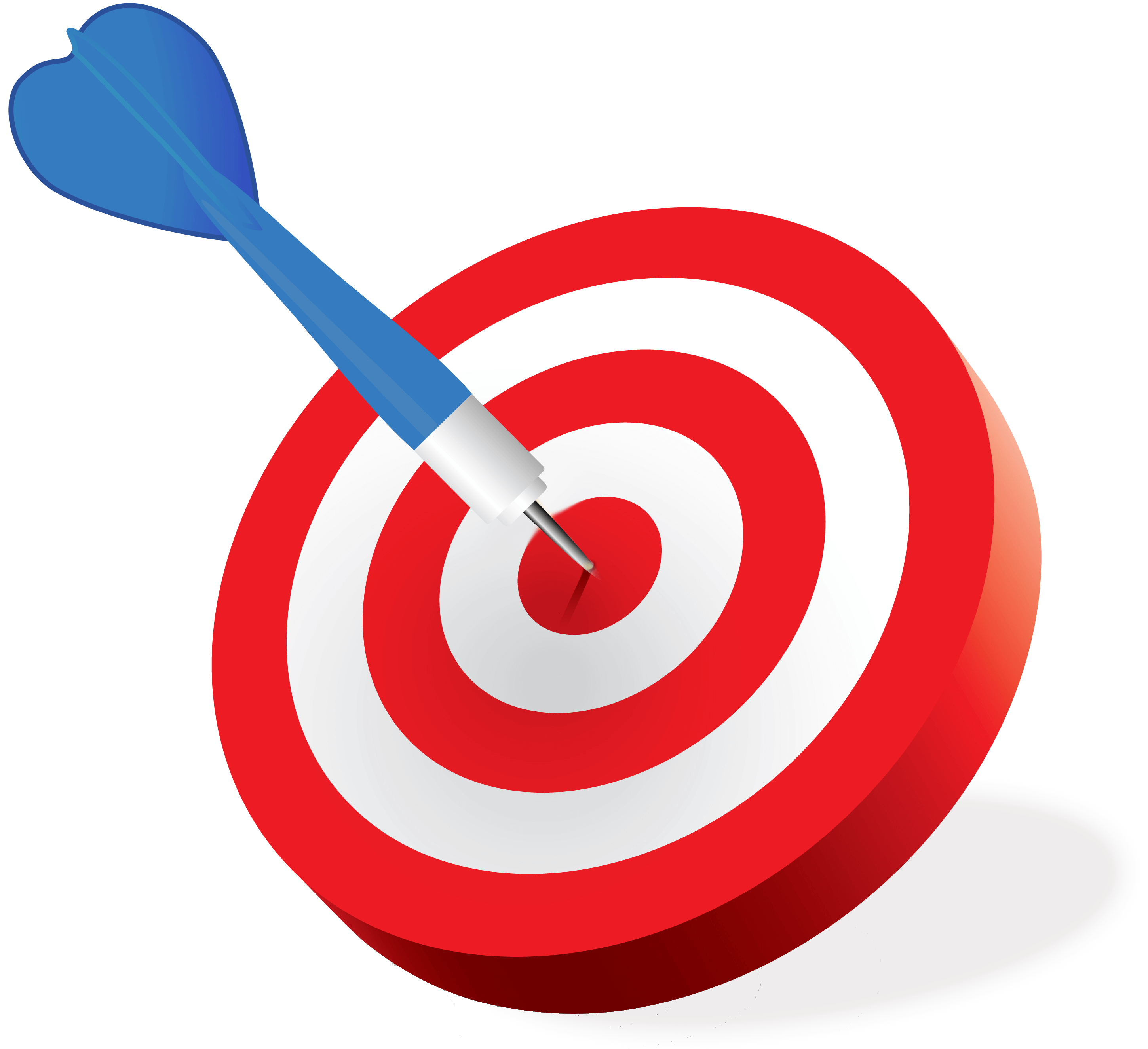 Apply greetings in a simple conversation.
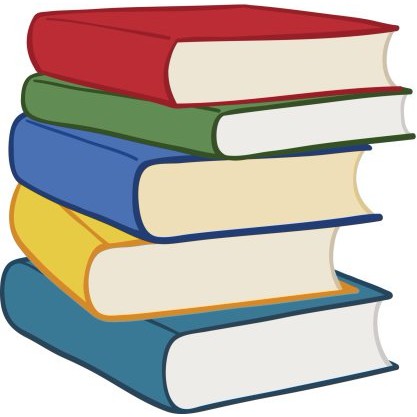 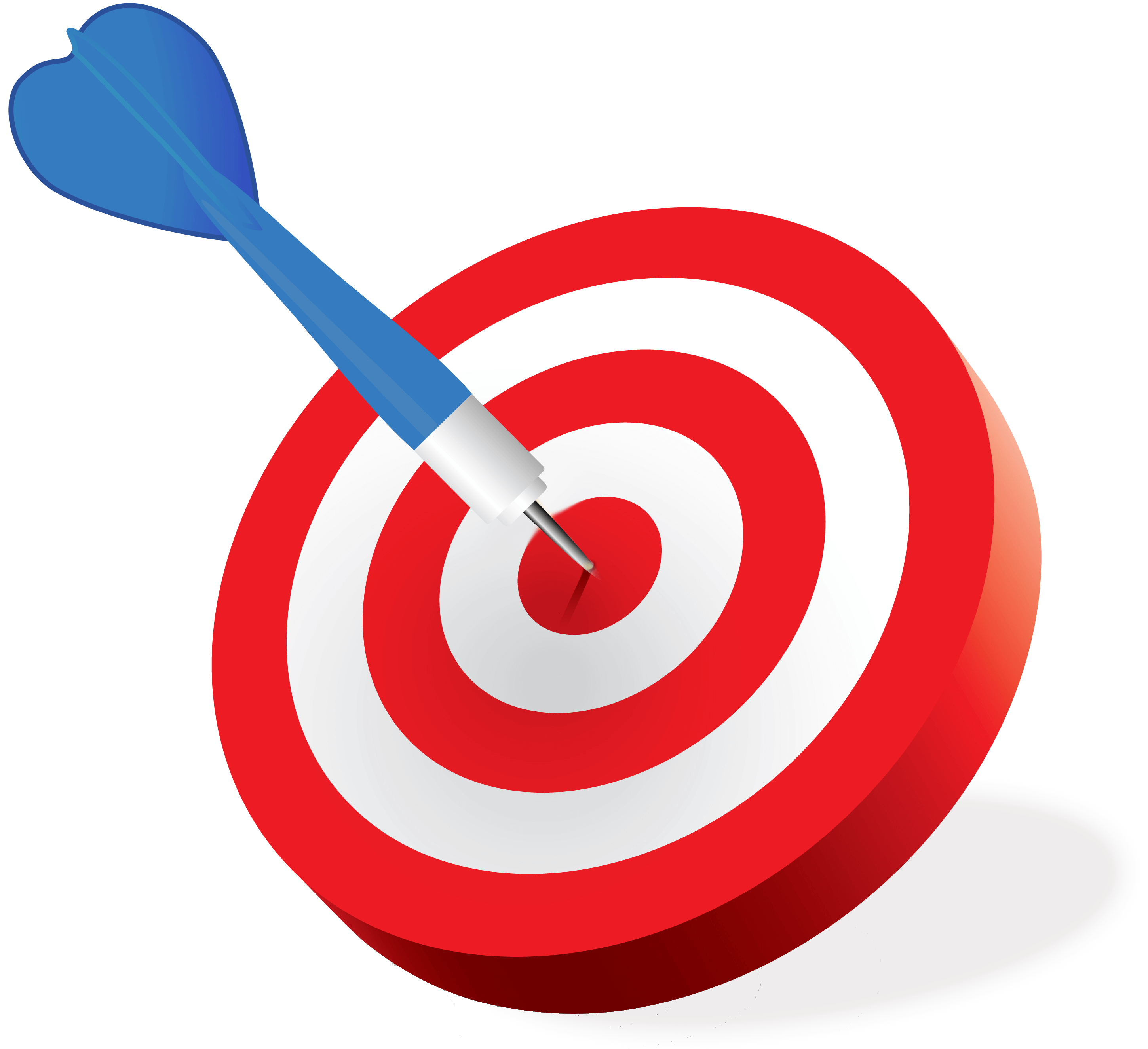 Introduce a friend to others.
Warm up
1-Listen
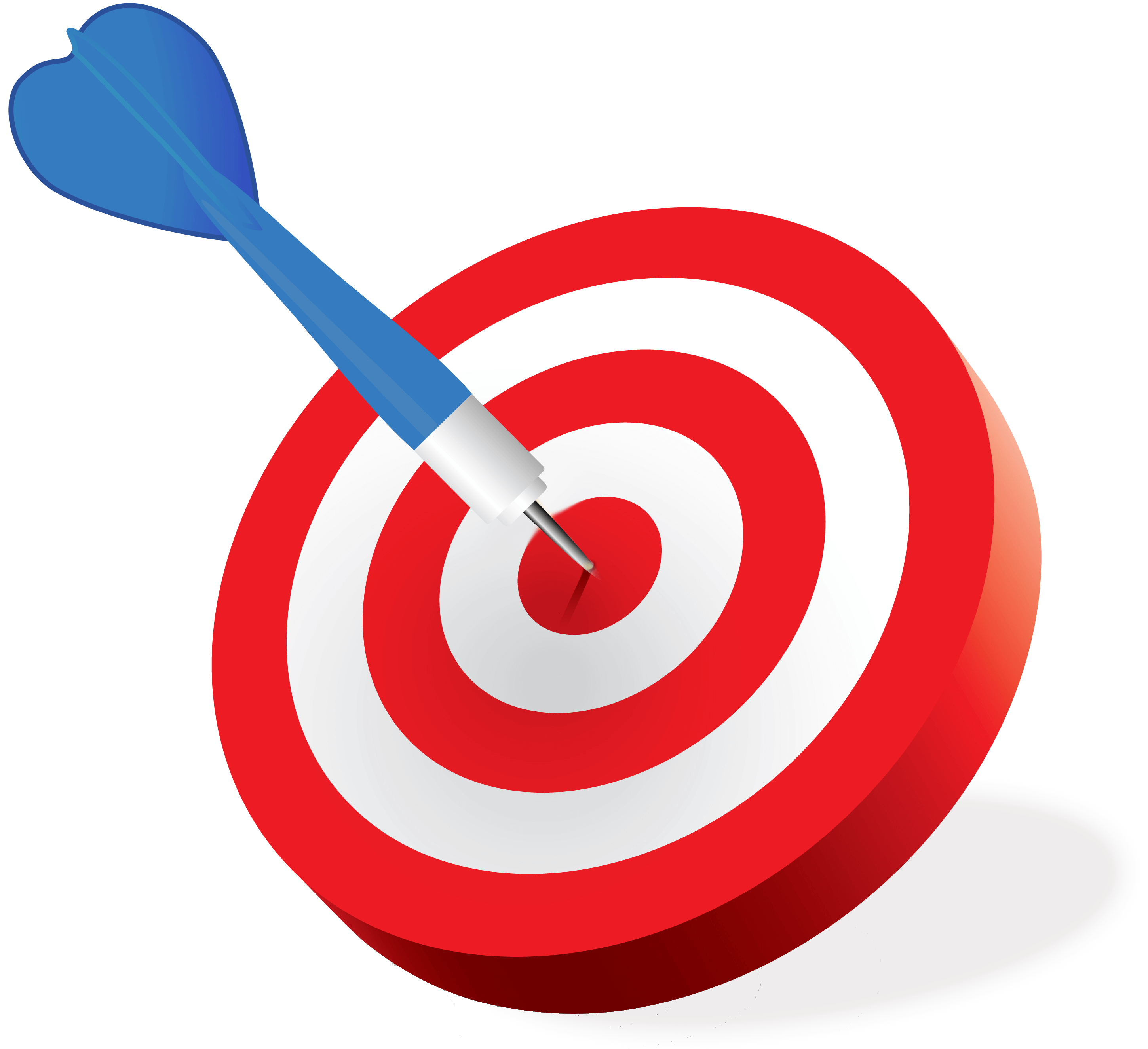 New words
Quick check
2-Pair work
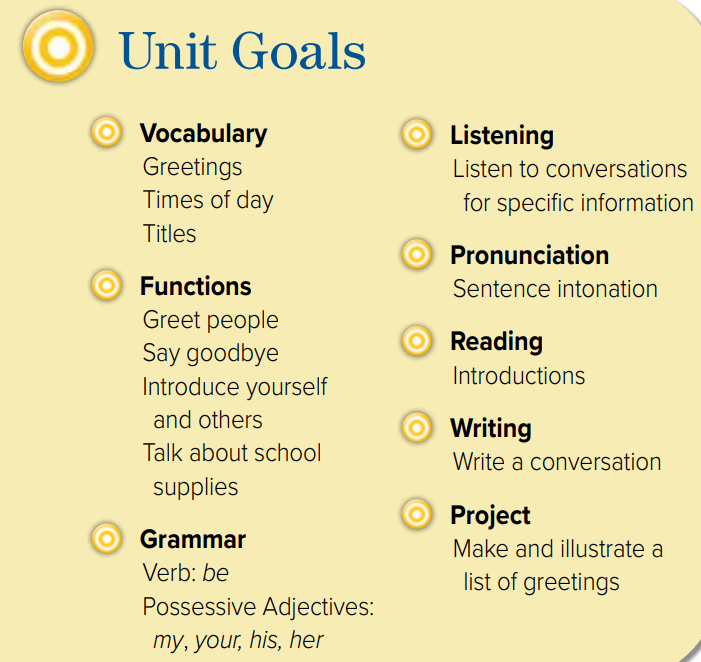 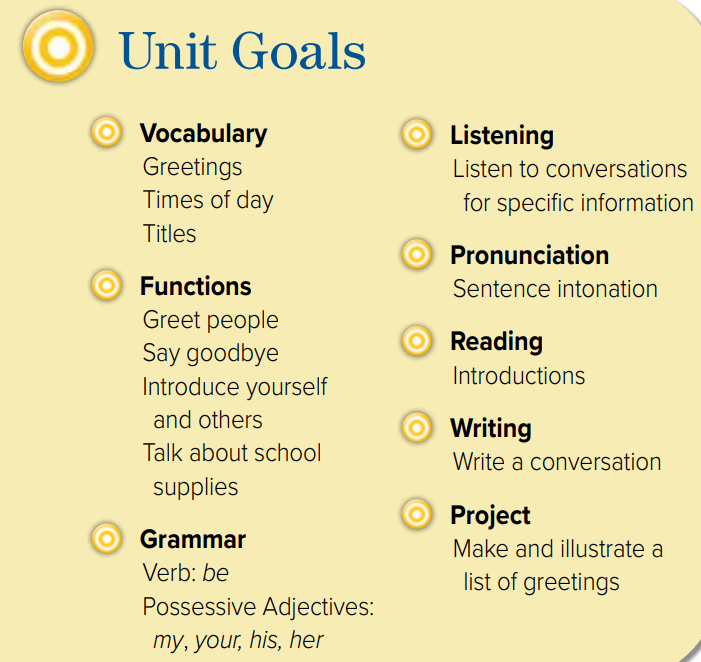 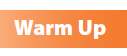 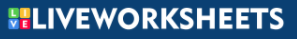 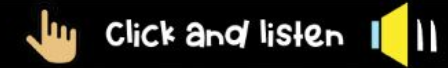 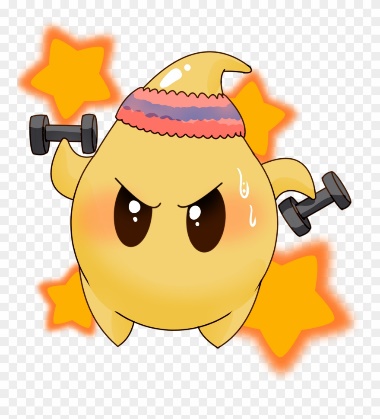 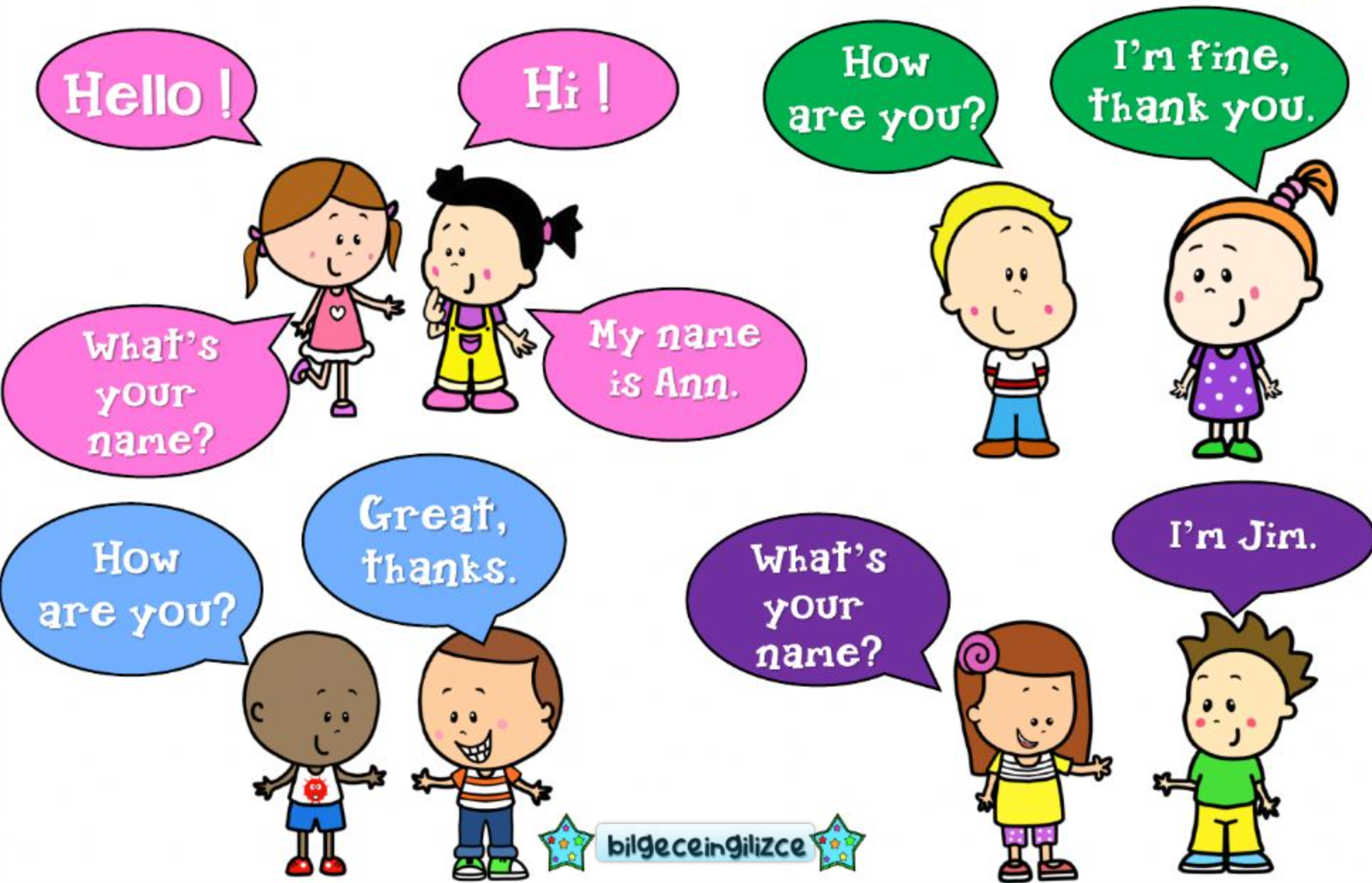 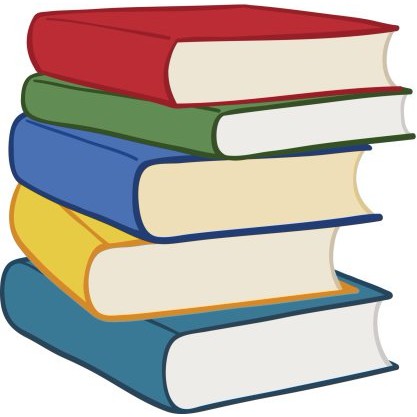 Warm up
1-Listen
New words
Quick check
2-Pair work
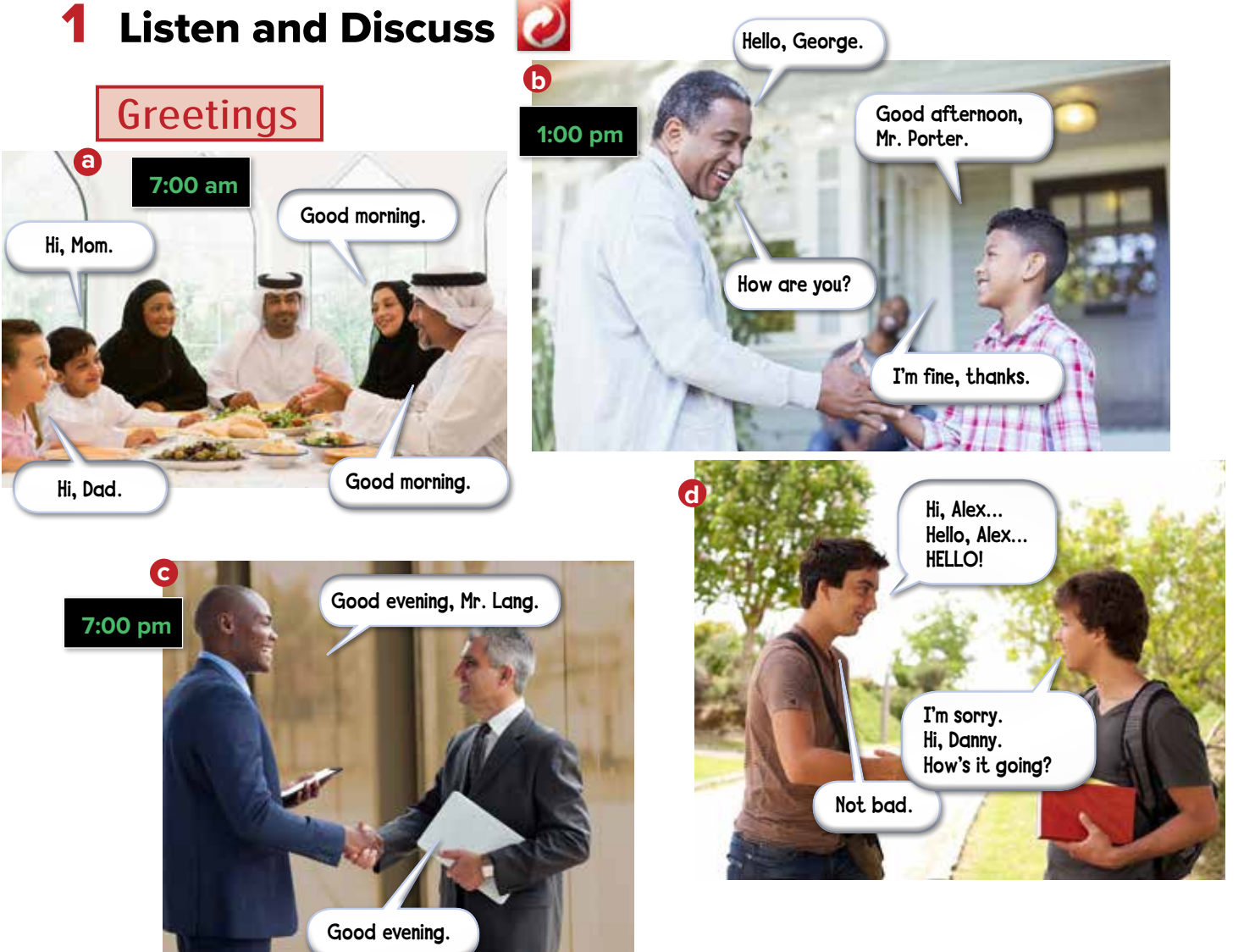 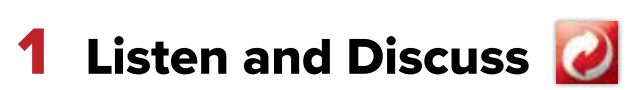 Page 2
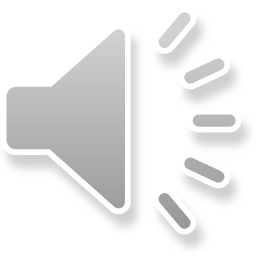 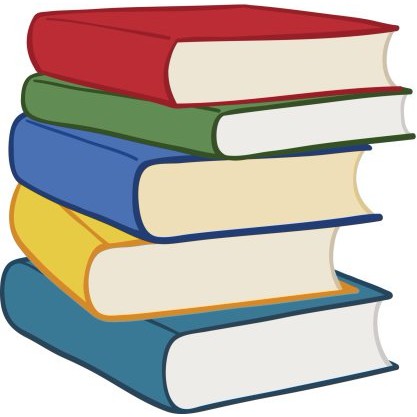 Warm up
1-Listen
New words
Quick check
2-Pair work
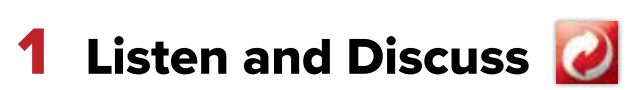 Page 2
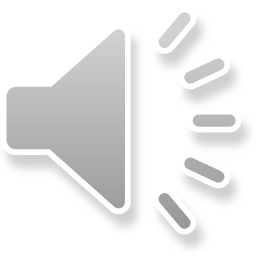 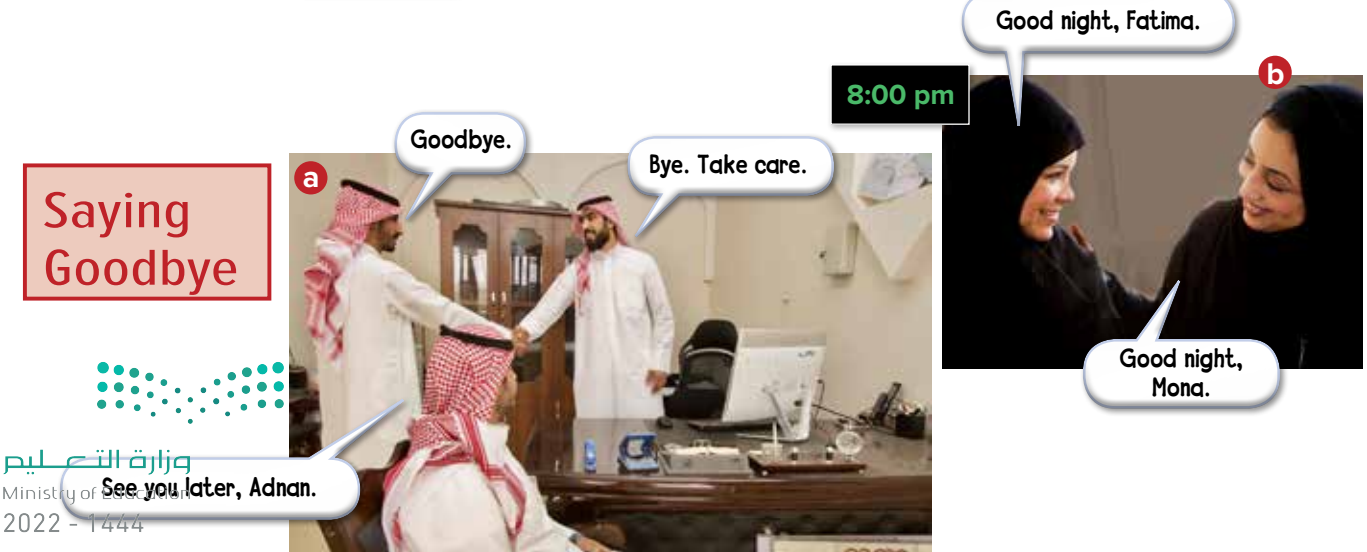 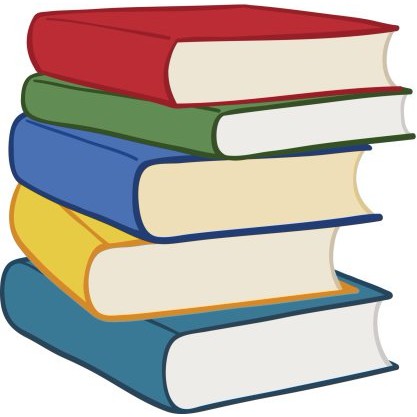 Warm up
1-Listen
New words
Quick check
2-Pair work
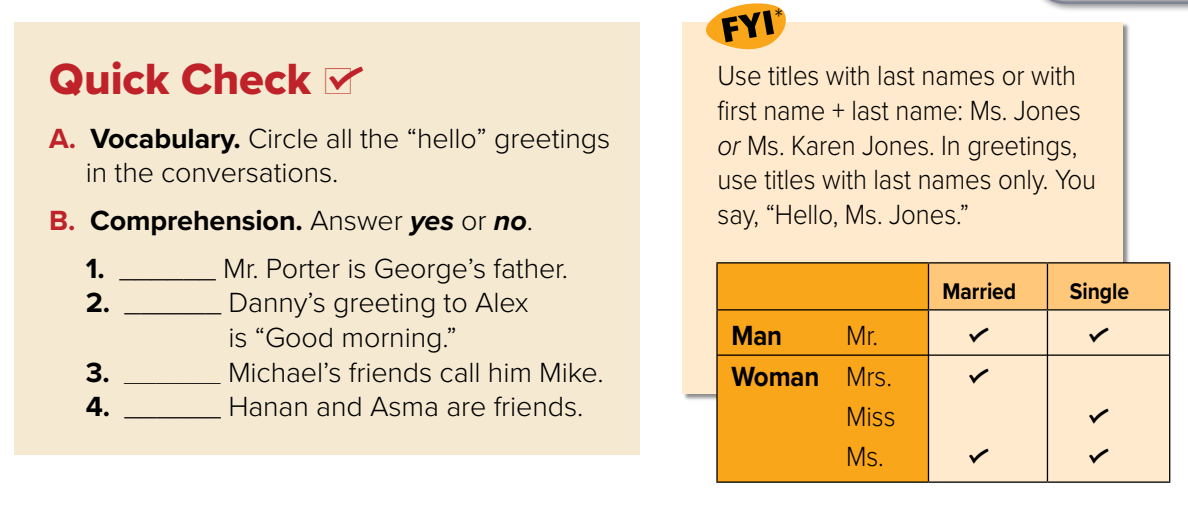 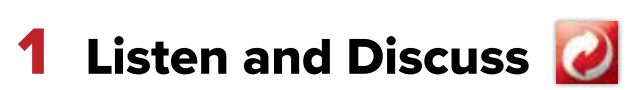 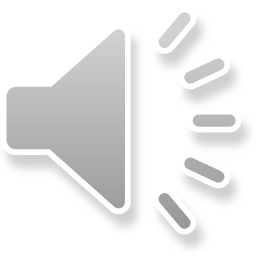 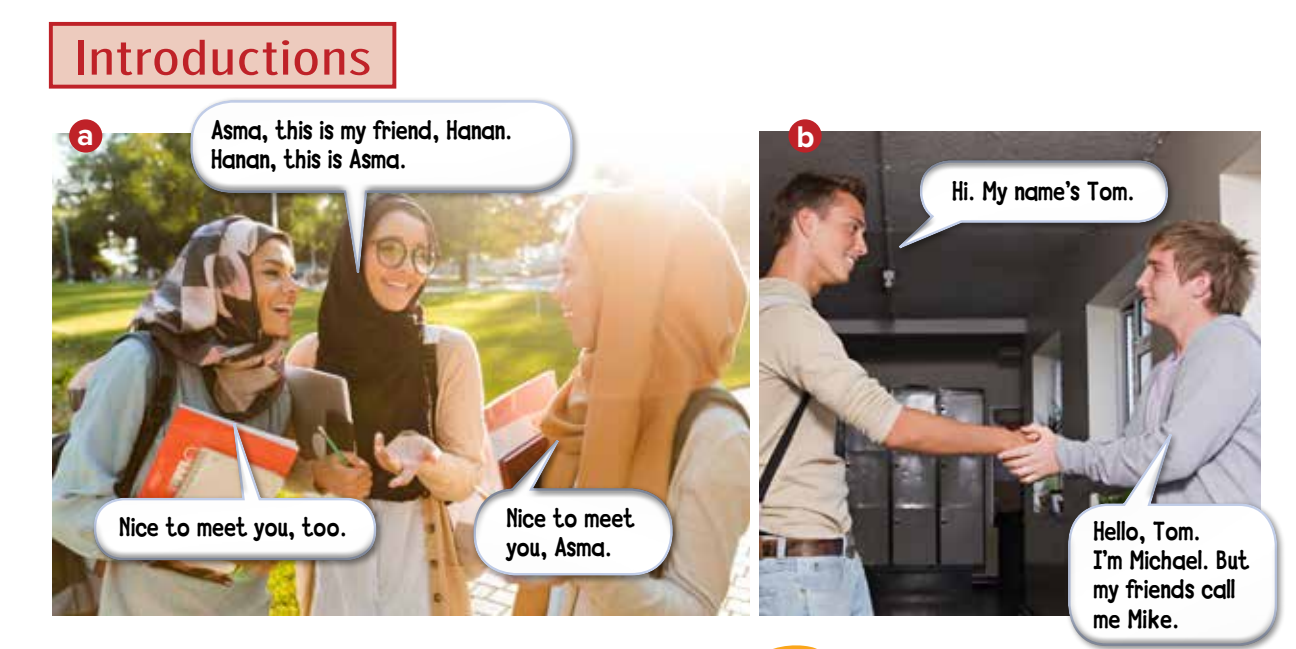 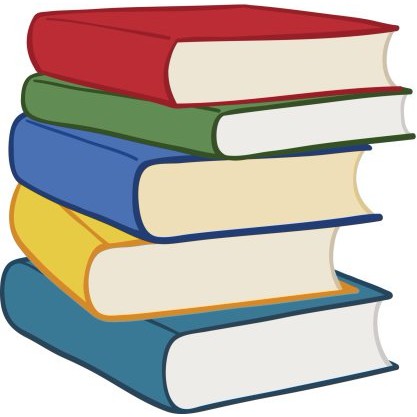 Warm up
1-Listen
New words
Quick check
2-Pair work
New Words
Greetings:
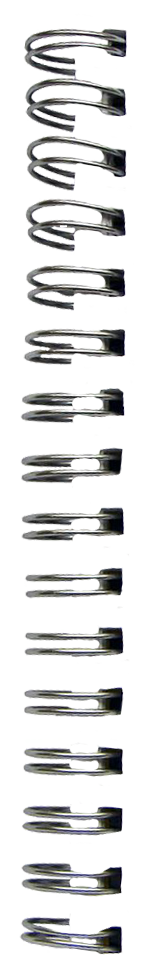 Hello
Hi
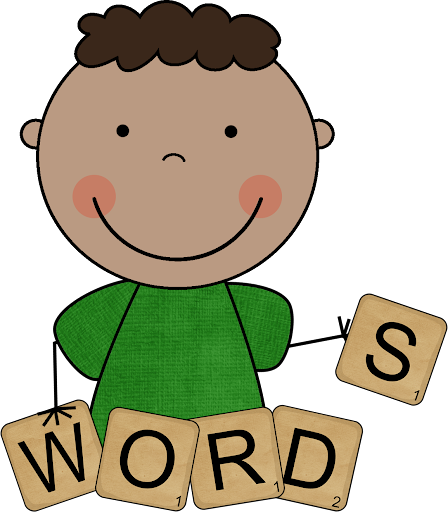 Good morning
Good afternoon
Good evening
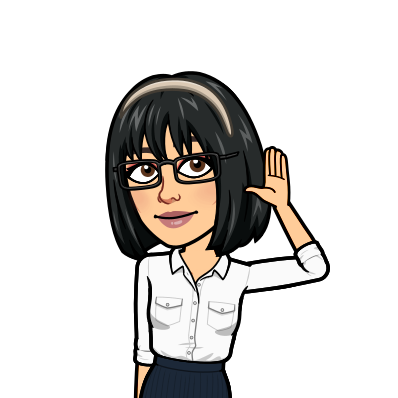 Goodbye
Farewells:
Good night
Page 3
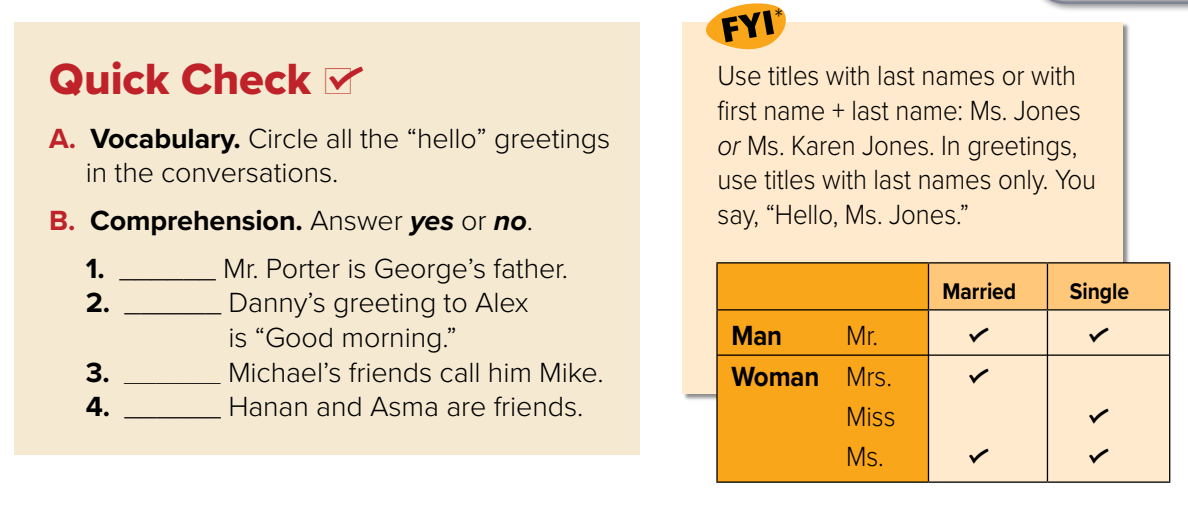 no
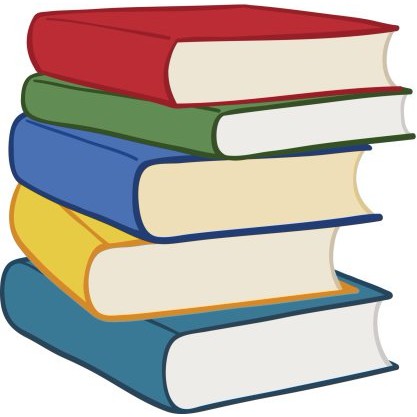 no
Warm up
1-Listen
yes
New words
no
Quick check
2-Pair work
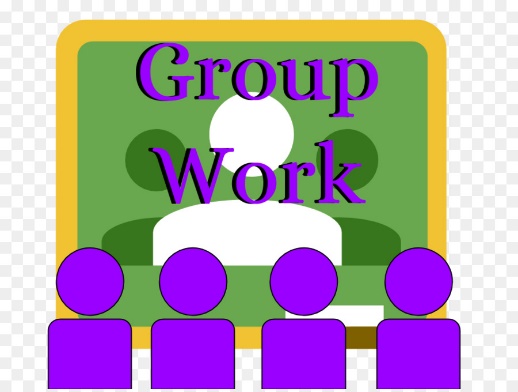 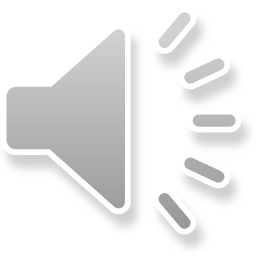 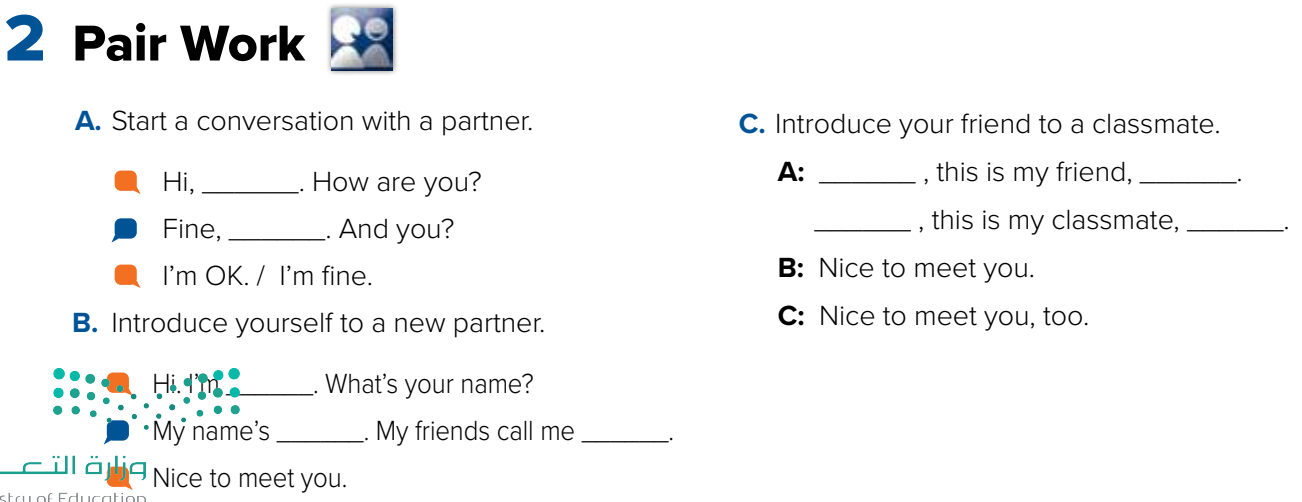 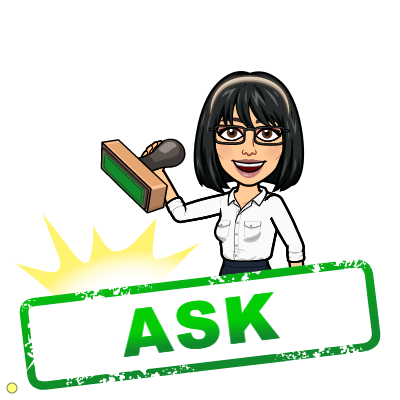 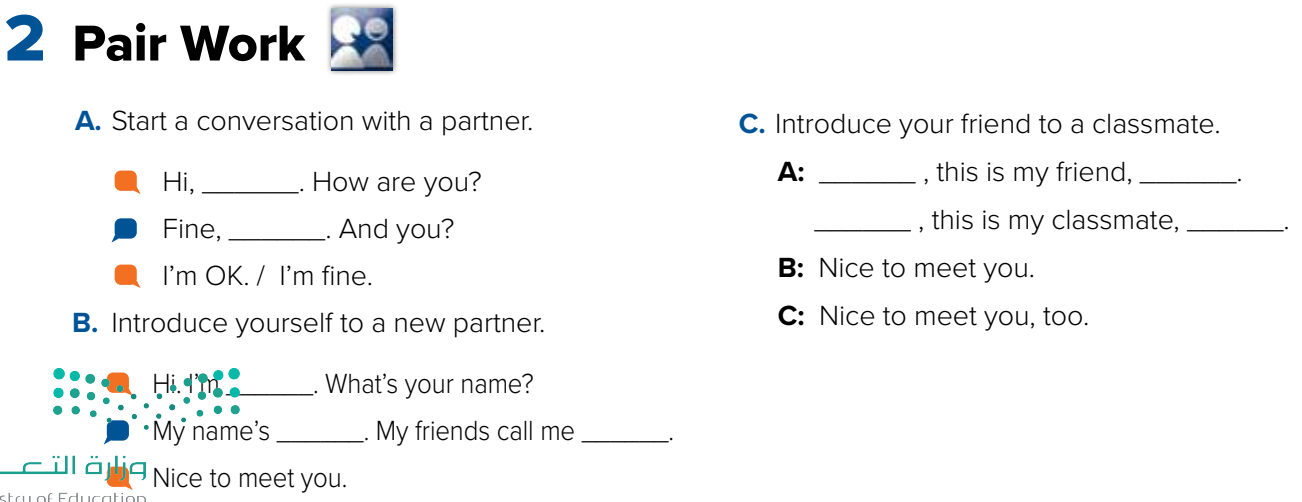 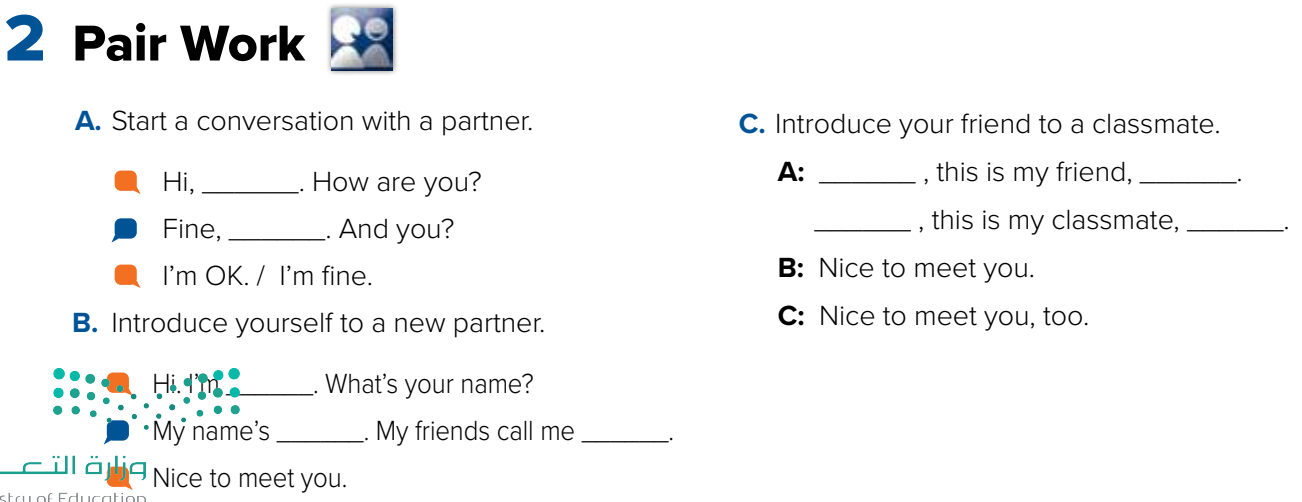 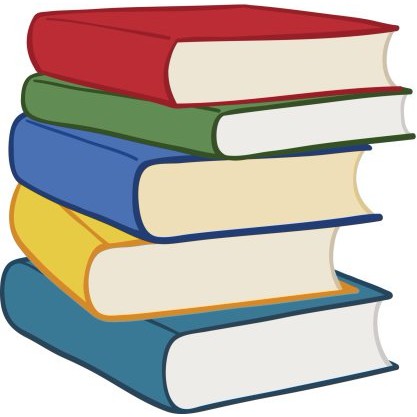 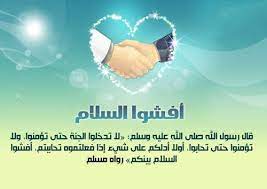 Warm up
1-Listen
New words
Quick check
2-Pair work
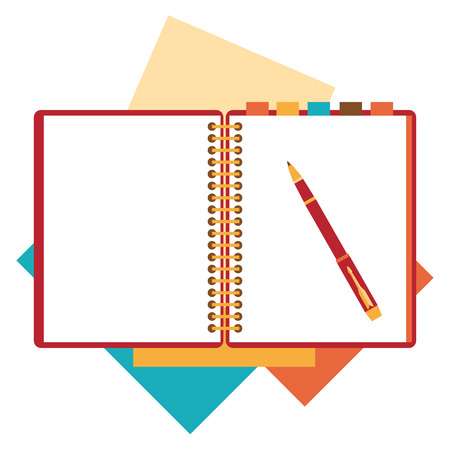 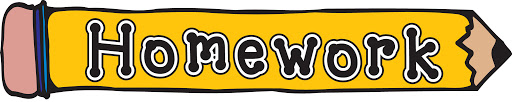 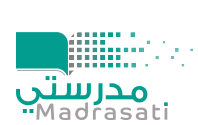 page 187 Ex (A)
for practice with new words
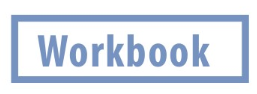 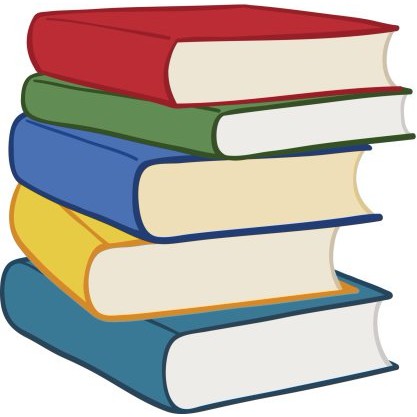 Warm up
1-Listen
New words
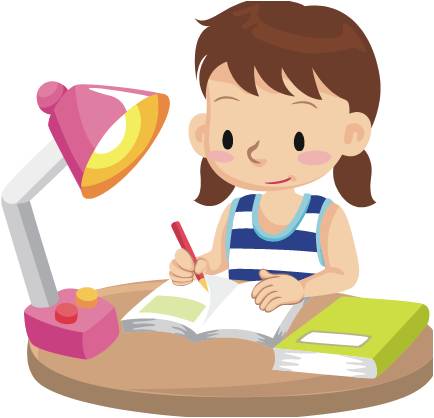 Quick check
2-Pair work
p.187
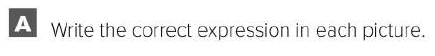 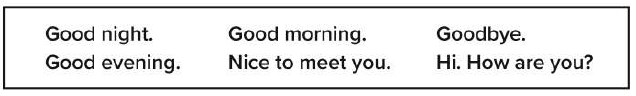 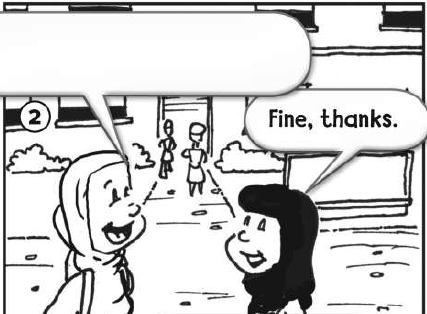 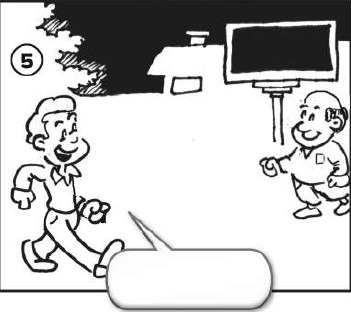 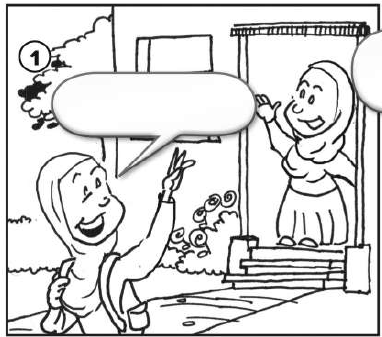 Hi. How are you?
Goodbye.
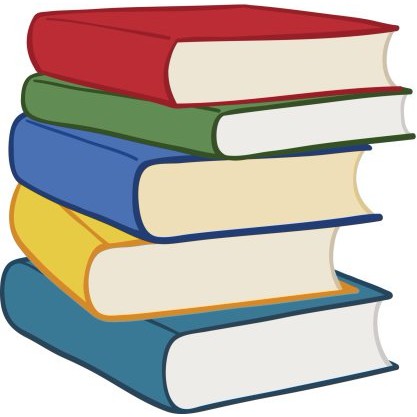 Good evening.
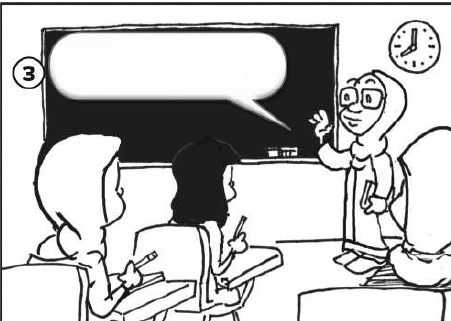 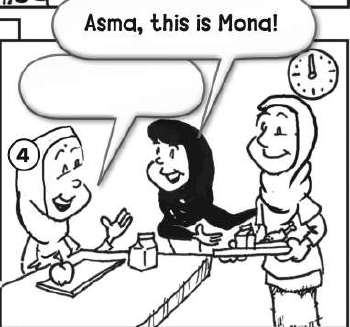 Good morning.
Warm up
Nice to meet you.
Good night.
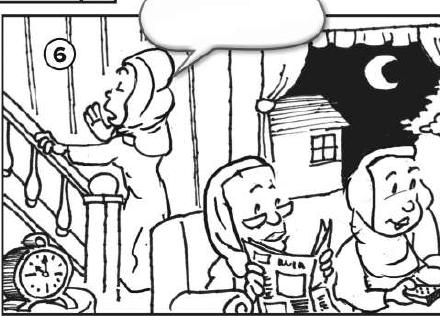 1-Listen
New words
Quick check
2-Pair work